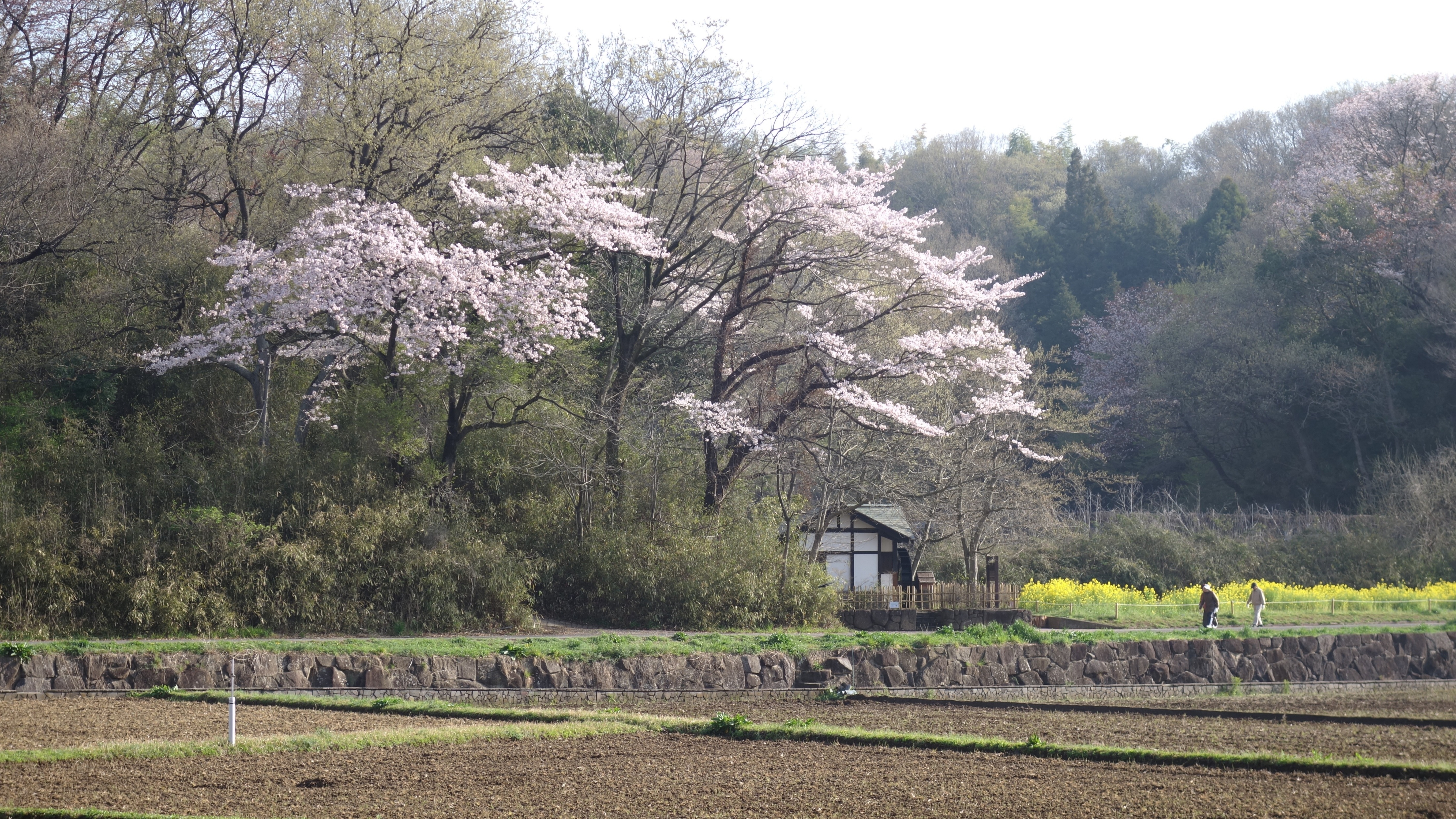 寺家ふるさと村を次の世代に伝えていくために
ここをクリックしてください